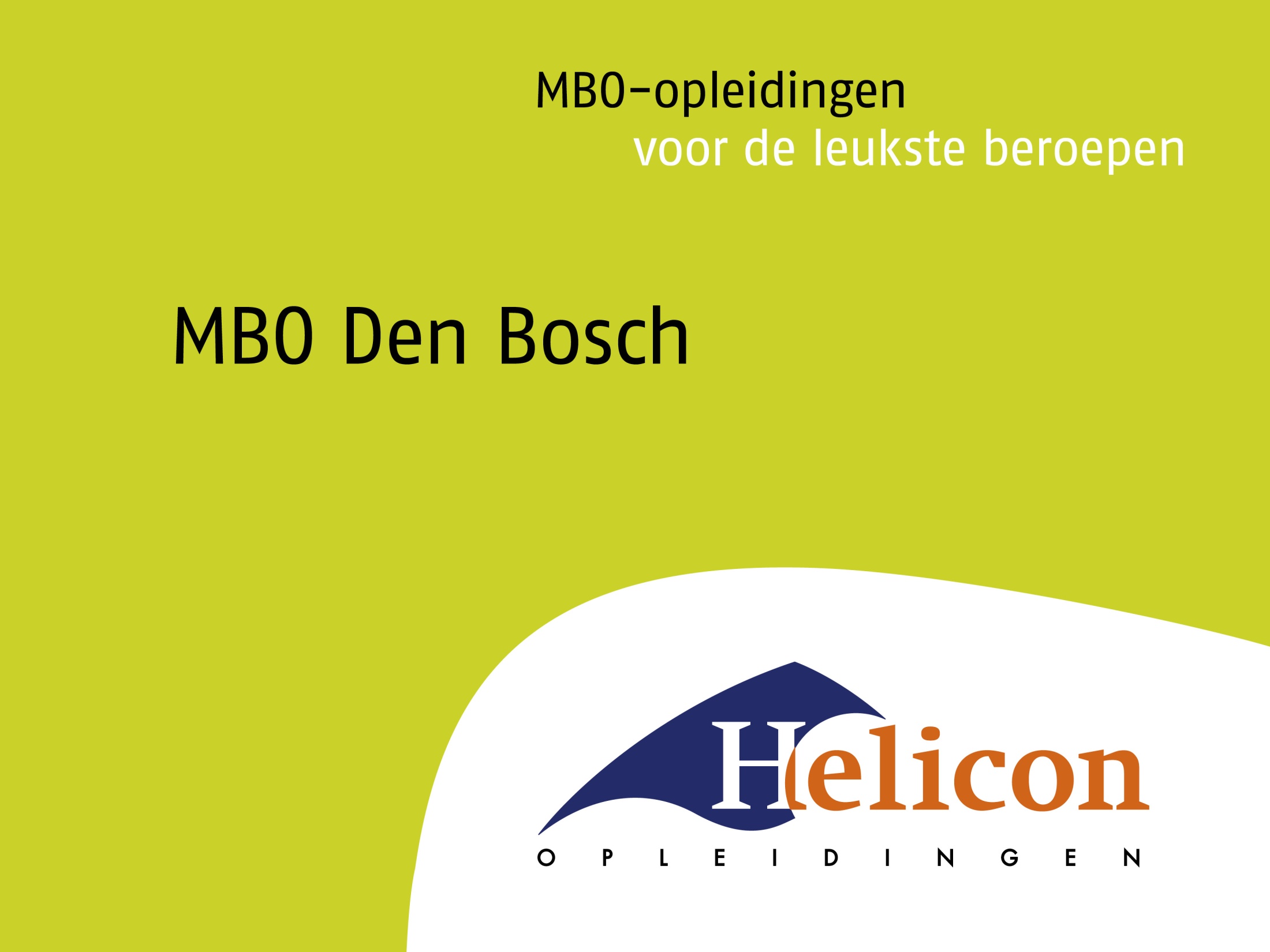 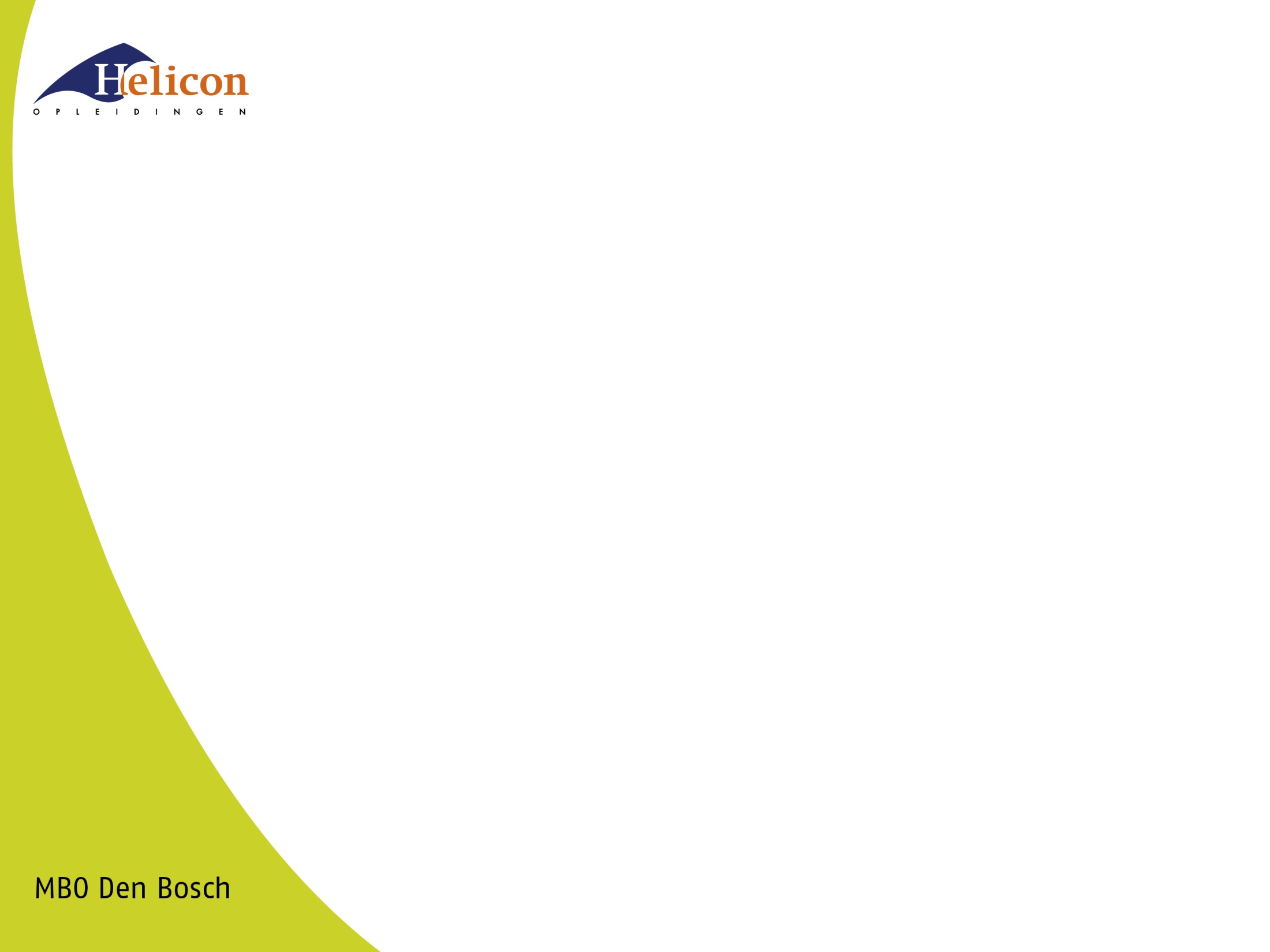 Wat gaan we doen?
Hoe ziet de opleiding er in grote lijnen uit?
Hoe ziet het eerste jaar eruit?
Hoe ziet de eerste IBS eruit?
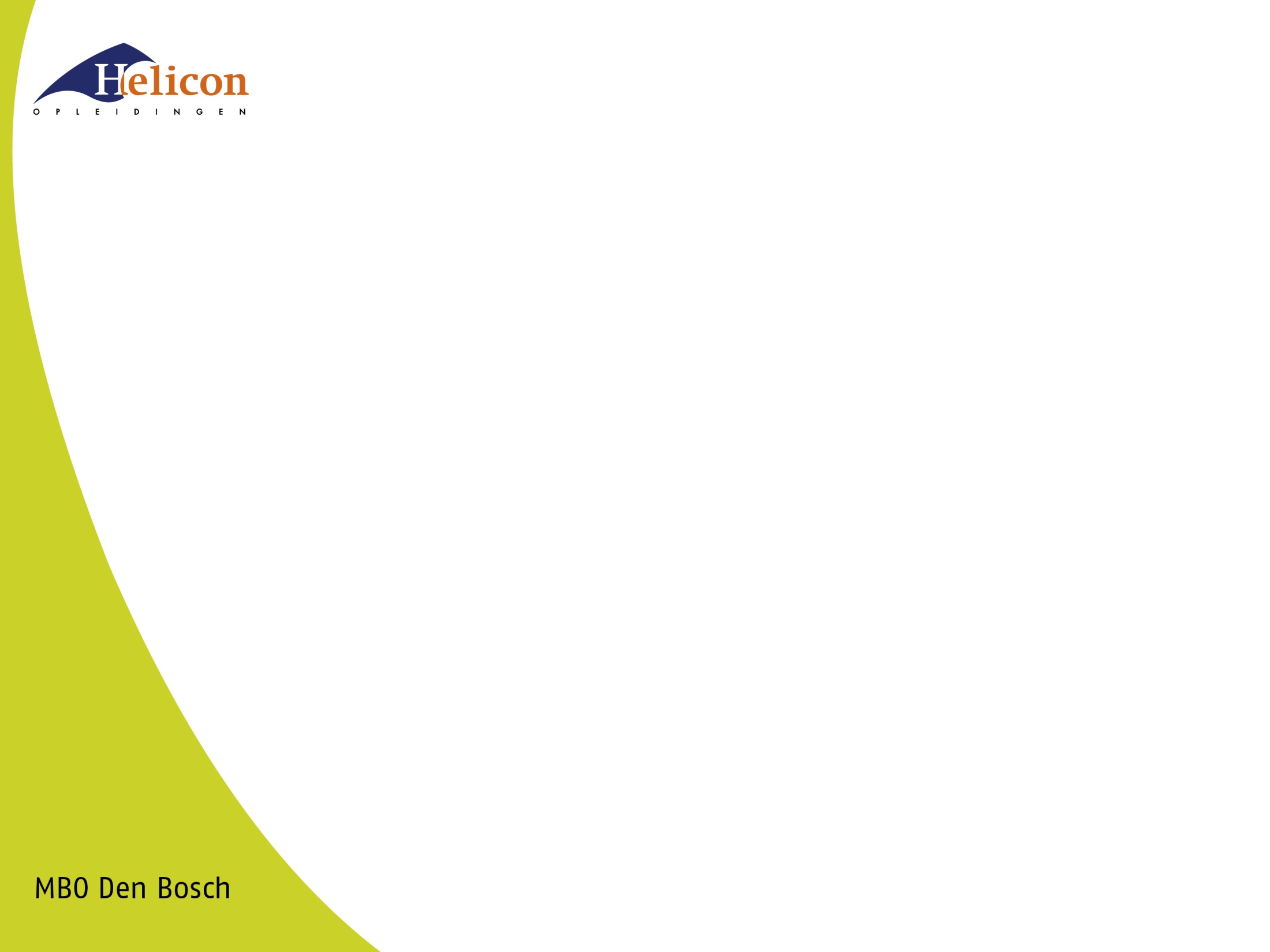 Hoe ziet de opleiding er in grote lijnen uit?
Werken met IBS’en (Integrale BeroepsSituaties)
1 grote opdracht, verschillende lessen nodig om opdracht te kunnen maken.
3 toetsen
3 thema’s
Hoe wordt het gemaakt
Hoe wordt het verkocht
Hoe wordt het gebruikt
1e jaar product gericht, 2e jaar mens gericht, 3e jaar afstuderen
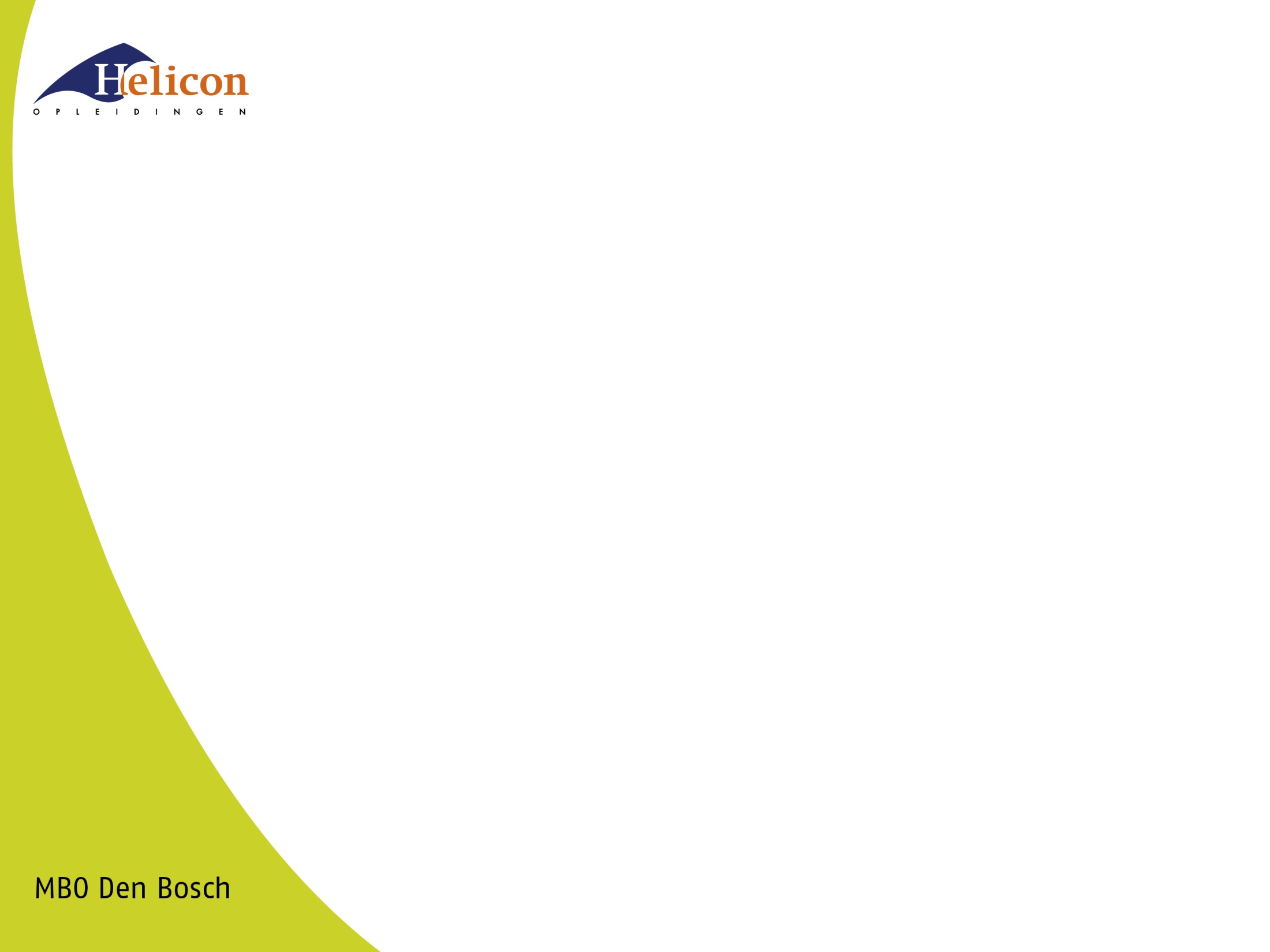 Hoe ziet de opleiding er in grote lijnen uit?
Overzicht IBS’en op wikiwijs

Altijd terug te zien waar aan gewerkt moet worden
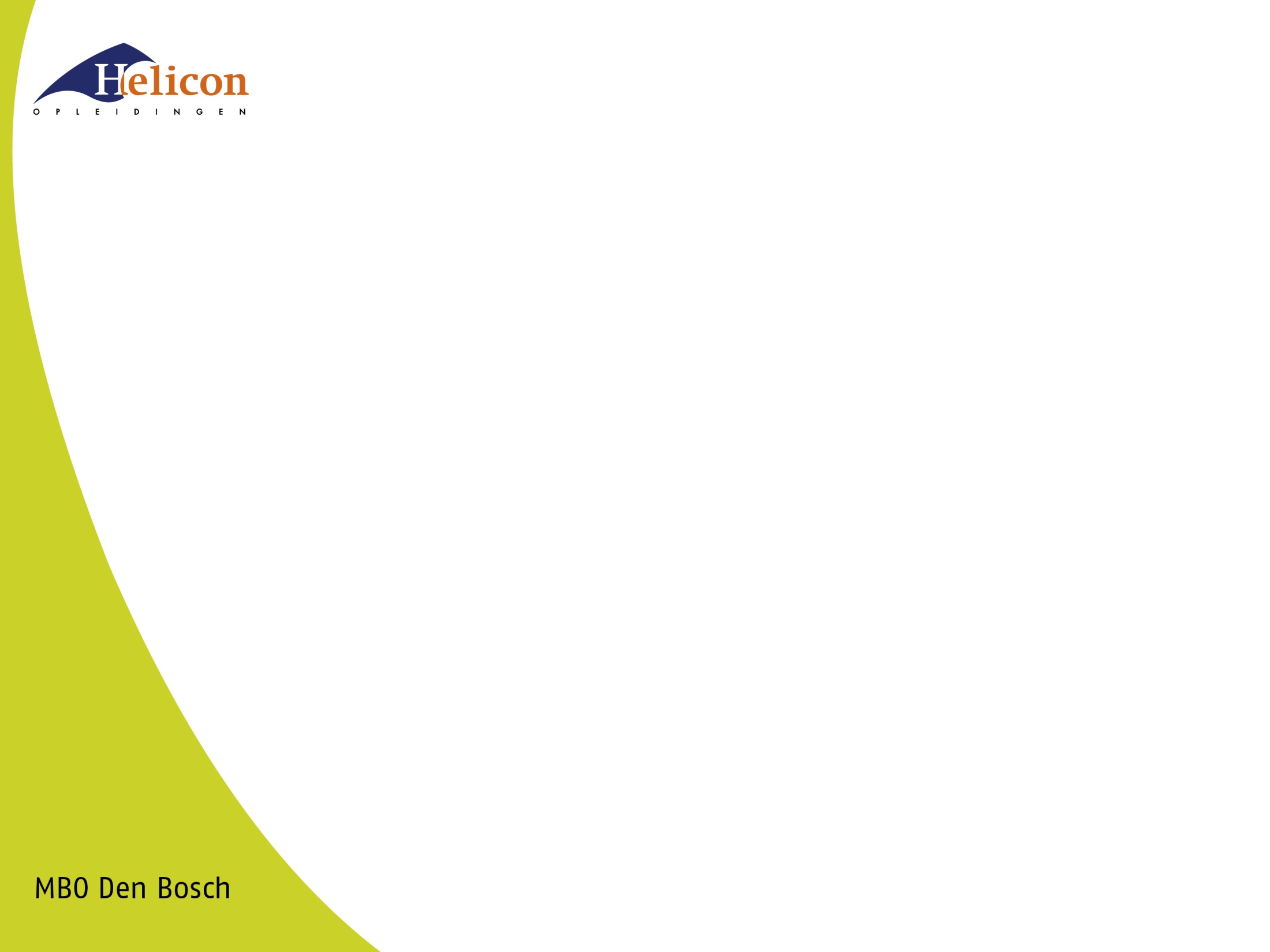 Hoe ziet het eerste jaar eruit?
4 periodes van 10 weken
Elke periode wordt afgesloten met toets(en)
Herkansingen zijn in de opvolgende periode
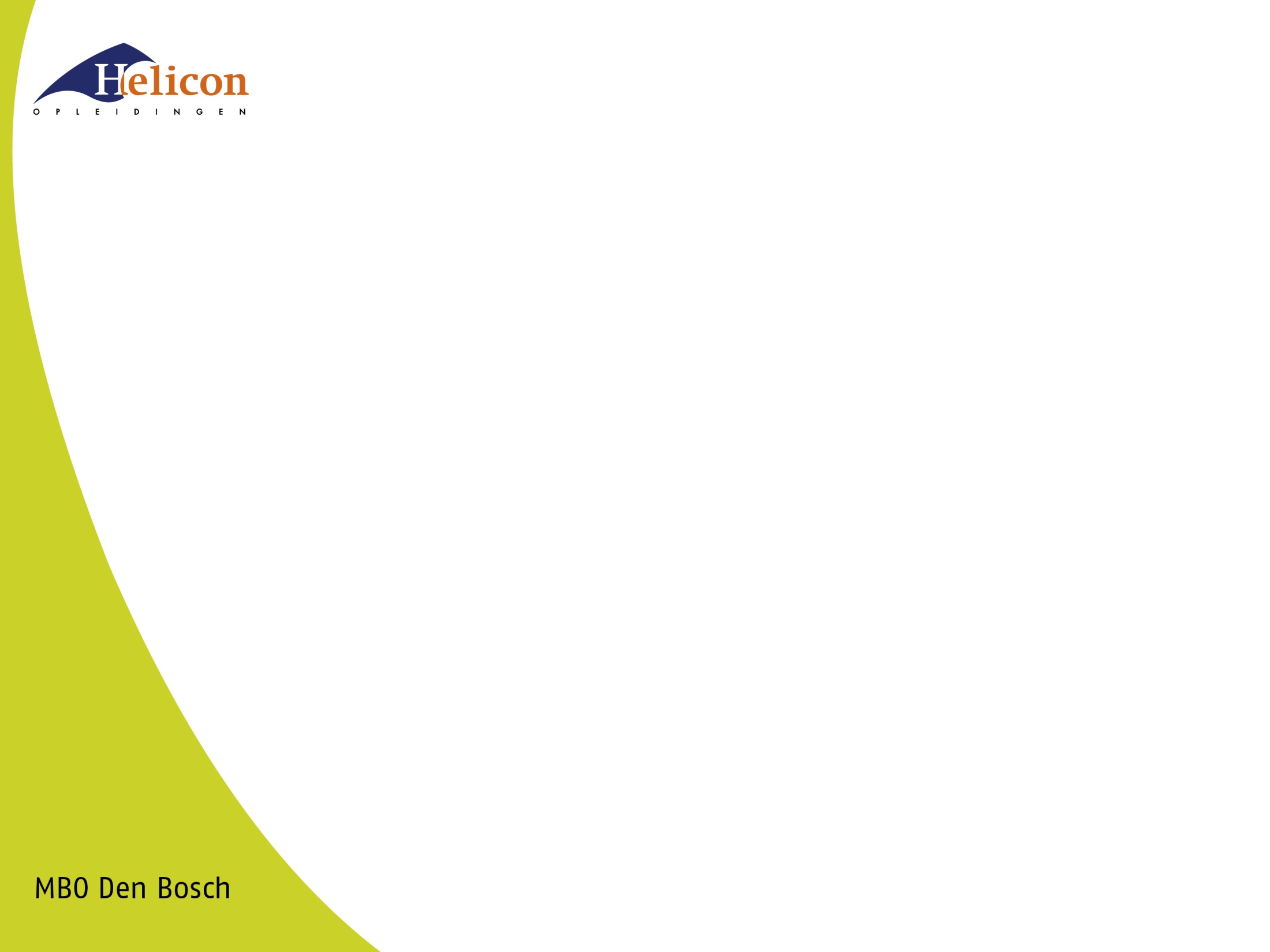 Hoe ziet het eerste jaar eruit?
Periode 1; IBS I- Hoe maak je het?
Periode 2; IBS II- Hoe verkoop je het?
Periode 3; 4 dagen stage, 1 dag naar school
Periode 4; IBS III- Hoe gebruik je het?
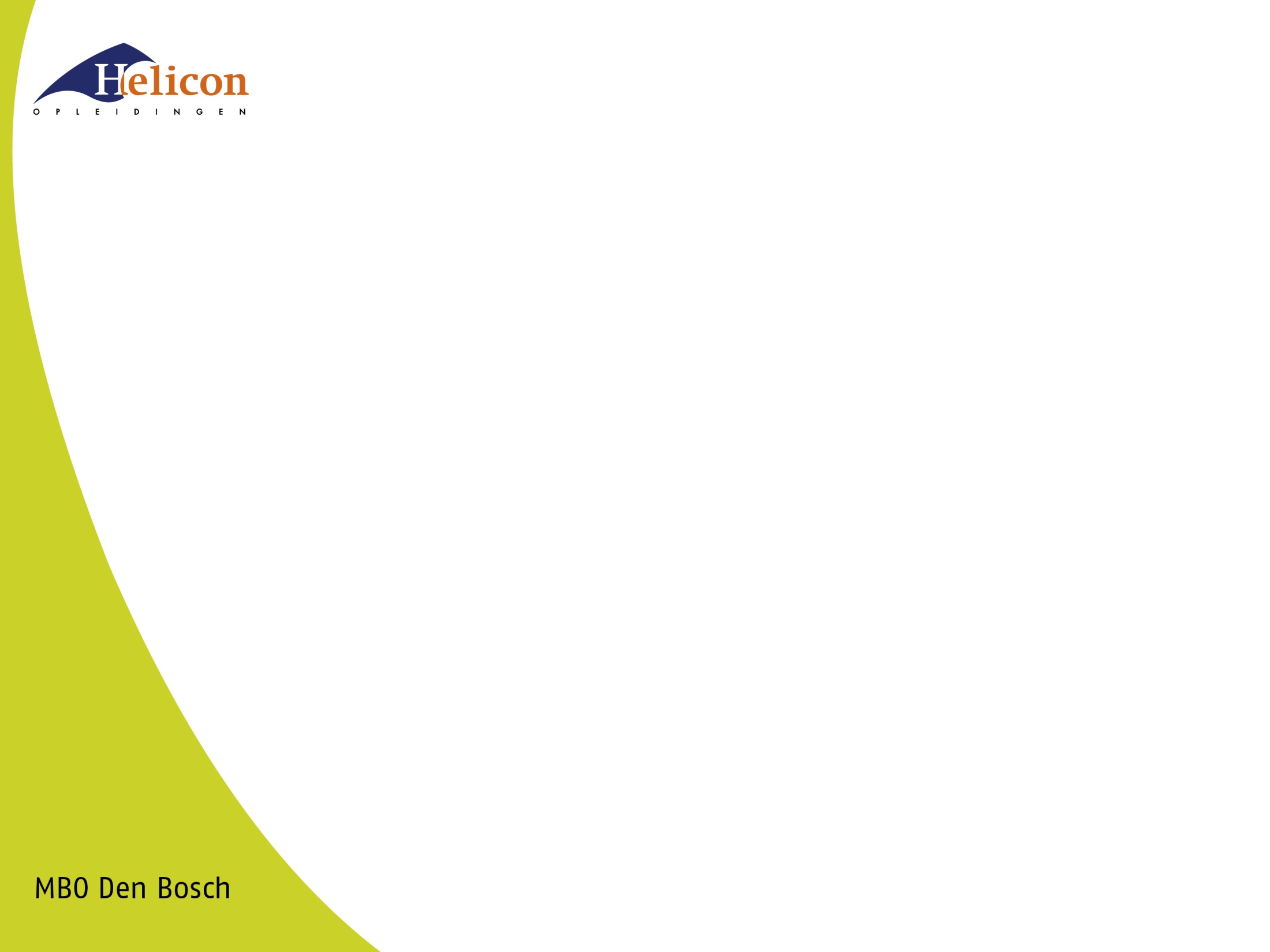 Hoe ziet de eerste IBS eruit?
Document wikiwijs